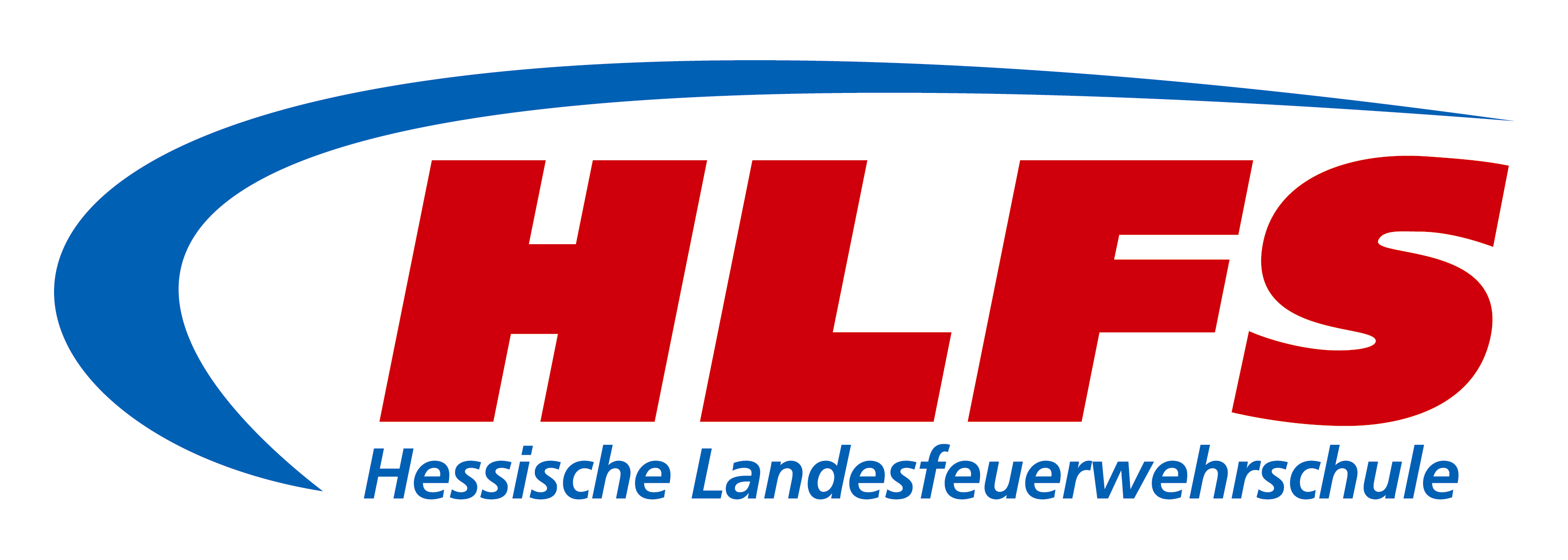 Technische Ausbildung - Lehrgang „Maschinisten“  Aufgabenbereiche
Aufgabenbereiche
Lernziel
  
Die Teilnehmer müssen die Aufgabenbereiche und Zuständigkeiten des Maschinisten erklären können.
1.3        05/2020                                                             Ausbildungsleitfaden Technische Ausbildung - Lehrgang „Maschinisten“
-2-
Aufgabenbereiche
Inhalt der Ausbildungseinheit
  
Aufgaben und Zuständigkeiten als Fahrer von Löschfahrzeugen
Aufgaben und Zuständigkeiten an der Einsatzstelle
Aufgaben und Zuständigkeiten nach dem Einsatz
sonstige Aufgaben und Zuständigkeiten
1.3        05/2020                                                             Ausbildungsleitfaden Technische Ausbildung - Lehrgang „Maschinisten“
-3-
Aufgabenbereiche
Aufgaben und Zuständigkeiten als Fahrer von Löschfahrzeugen

Voraussetzungen für Einsatzfahrten
Aufgaben vor der Fahrt
Verhalten während der Fahrt
Anweisungen des Einheitsführers
Eintreffen an der Einsatzstelle
1.3        05/2020                                                             Ausbildungsleitfaden Technische Ausbildung - Lehrgang „Maschinisten“
-4-
Aufgabenbereiche
Voraussetzungen für Einsatzfahrten
  
Fahrerlaubnis
Fahrzeugeinweisung
Übungen
Ruhe und Übersicht
fahrtüchtiger Zustand
1.3        05/2020                                                             Ausbildungsleitfaden Technische Ausbildung - Lehrgang „Maschinisten“
-5-
Aufgabenbereiche
Aufgaben vor der Fahrt
   
Prüfungen vor der Fahrt
Wirksamkeit der Betätigungs- und Sicherheitseinrichtungen
Fahrbeginn
Anzahl der Einsatzkräfte
Einnehmen der Sitzplätze
Sicherheitsgurte
Verhalten der Einsatzkräfte
Fahrzeugtüren und Geräteraumabschlüsse
1.3        05/2020                                                             Ausbildungsleitfaden Technische Ausbildung - Lehrgang „Maschinisten“
-6-
Aufgabenbereiche
Verhalten während der Fahrt

Verantwortung des Maschinisten
Fahrweise und Geschwindigkeit 
Leistungsfähigkeit und fahrerisches Können


    „Sicherheit geht vor Schnelligkeit!“
1.3        05/2020                                                             Ausbildungsleitfaden Technische Ausbildung - Lehrgang „Maschinisten“
-7-
Aufgabenbereiche
Anweisungen des Einheitsführers
 
Sonder- und Wegerechte
Verpflichtung des Einheitsführers
Fahrzeug halt!  -  Fahrzeug marsch!  -  Langsam fahren!
1.3        05/2020                                                             Ausbildungsleitfaden Technische Ausbildung - Lehrgang „Maschinisten“
-8-
Aufgabenbereiche
Eintreffen an der Einsatzstelle

Fahrzeugaufstellung auf Anweisung des Einheitsführers
Einweisen des Maschinisten
1.3        05/2020                                                             Ausbildungsleitfaden Technische Ausbildung - Lehrgang „Maschinisten“
-9-
Aufgabenbereiche
Aufgaben und Zuständigkeiten an der Einsatzstelle

Sicherungsmaßnahmen
Entnahme von Geräten 
Aufbau der Löschwasserversorgung
Bedienung der Feuerlöschkreiselpumpe
Bedienung maschinell angetriebener Einrichtungen
sonstige Aufgaben
1.3        05/2020                                                             Ausbildungsleitfaden Technische Ausbildung - Lehrgang „Maschinisten“
-10-
Aufgabenbereiche
Sicherungsmaßnahmen
 
sofort und ohne besondere Anweisung
Fahrlicht, Warnblinkanlage, Kennleuchten
Verkehrsleitkegel, Warnleuchten
Umfeldbeleuchtung
Einsatzstellenbeleuchtung (Lichtmast)
Unterlegkeile
1.3        05/2020                                                             Ausbildungsleitfaden Technische Ausbildung - Lehrgang „Maschinisten“
-11-
Aufgabenbereiche
Entnahme von Geräten

Unterstützung der beauftragten Einsatzkräfte 
Entnahme von Dachbeladungen
Entnahme tragbarer Leitern
1.3        05/2020                                                             Ausbildungsleitfaden Technische Ausbildung - Lehrgang „Maschinisten“
-12-
Aufgabenbereiche
Aufbau der Wasserversorgung

Absetzen fahrbarer Schlauchhaspeln
Wasserentnahme aus offenen Gewässern
Wasserentnahme aus Hydranten
1.3        05/2020                                                             Ausbildungsleitfaden Technische Ausbildung - Lehrgang „Maschinisten“
-13-
Aufgabenbereiche
Bedienung der Feuerlöschkreiselpumpe
  
Feuerlöschkreiselpumpe einsatzbereit machen
Schlauchleitungen anschließen
übermäßige Erwärmung, Druckstöße, Kavitation vermeiden
im Bereich der Feuerlöschkreiselpumpe verbleiben 
Instrumente und Funktionen überprüfen
1.3        05/2020                                                             Ausbildungsleitfaden Technische Ausbildung - Lehrgang „Maschinisten“
-14-
Aufgabenbereiche
Bedienung maschinell angetriebener Einrichtungen

tragbare oder eingebaute Stromerzeuger
Einsatzstellenbeleuchtung (Lichtmast)
Hydraulikpumpe für hydraulische Rettungsgeräte
Löschanlagen
maschinelle Zugeinrichtung (Seilwinde)
1.3        05/2020                                                             Ausbildungsleitfaden Technische Ausbildung - Lehrgang „Maschinisten“
-15-
Aufgabenbereiche
Sonstige Aufgaben

Atemschutzüberwachung
Informationsübertragung
Sicherung der Einsatzstelle
1.3        05/2020                                                             Ausbildungsleitfaden Technische Ausbildung - Lehrgang „Maschinisten“
-16-
Aufgabenbereiche
Aufgaben und Zuständigkeiten nach dem Einsatz

an der Einsatzstelle
im Feuerwehrhaus
1.3        05/2020                                                             Ausbildungsleitfaden Technische Ausbildung - Lehrgang „Maschinisten“
-17-
Aufgabenbereiche
An der Einsatzstelle

Feuerlöschkreiselpumpe außer Betrieb nehmen
Schläuche abkuppeln
beim Verladen der Geräte unterstützen
Geräte grob reinigen, Schaumausrüstung gründlich spülen
ordnungsgemäße Lagerung der Geräte prüfen
Geräteräume schließen, Aufstiegshilfen einklappen
Meldung: „Fahrzeug fahrbereit!“
1.3        05/2020                                                             Ausbildungsleitfaden Technische Ausbildung - Lehrgang „Maschinisten“
-18-
Aufgabenbereiche
Im Feuerwehrhaus

Fahrzeug und Geräte wieder einsatzbereit machen
Löschmittelbehälter füllen
Schläuche austauschen
Atemschutzgeräte austauschen
Fahrzeug betanken
kleinere Mängel beseitigen
Fahrtenbuch ausfüllen
Meldung: „Fahrzeug einsatzbereit!“
1.3        05/2020                                                             Ausbildungsleitfaden Technische Ausbildung - Lehrgang „Maschinisten“
-19-
Aufgabenbereiche
Sonstige Aufgaben und Zuständigkeiten

je nach örtlichen Festlegungen oder Dienstanweisungen
Unterstützung des Gerätewartes
Wartung, Pflege, Reinigung
regelmäßige Bewegungs-, Übungs- oder Probefahrten
1.3        05/2020                                                             Ausbildungsleitfaden Technische Ausbildung - Lehrgang „Maschinisten“
-20-
Aufgabenbereiche
Zusammenfassung
Die Teilnehmer müssen die Aufgabenbereiche und Zuständigkeiten des Maschinisten erklären können. 
Erfolgskontrolle
Aufgaben und Zuständigkeiten als Fahrer von Löschfahrzeugen
Aufgaben und Zuständigkeiten an der Einsatzstelle
Aufgaben und Zuständigkeiten nach dem Einsatz
sonstige Aufgaben und Zuständigkeiten
Beantwortung von Fragen
…
1.3        05/2020                                                             Ausbildungsleitfaden Technische Ausbildung - Lehrgang „Maschinisten“
-21-